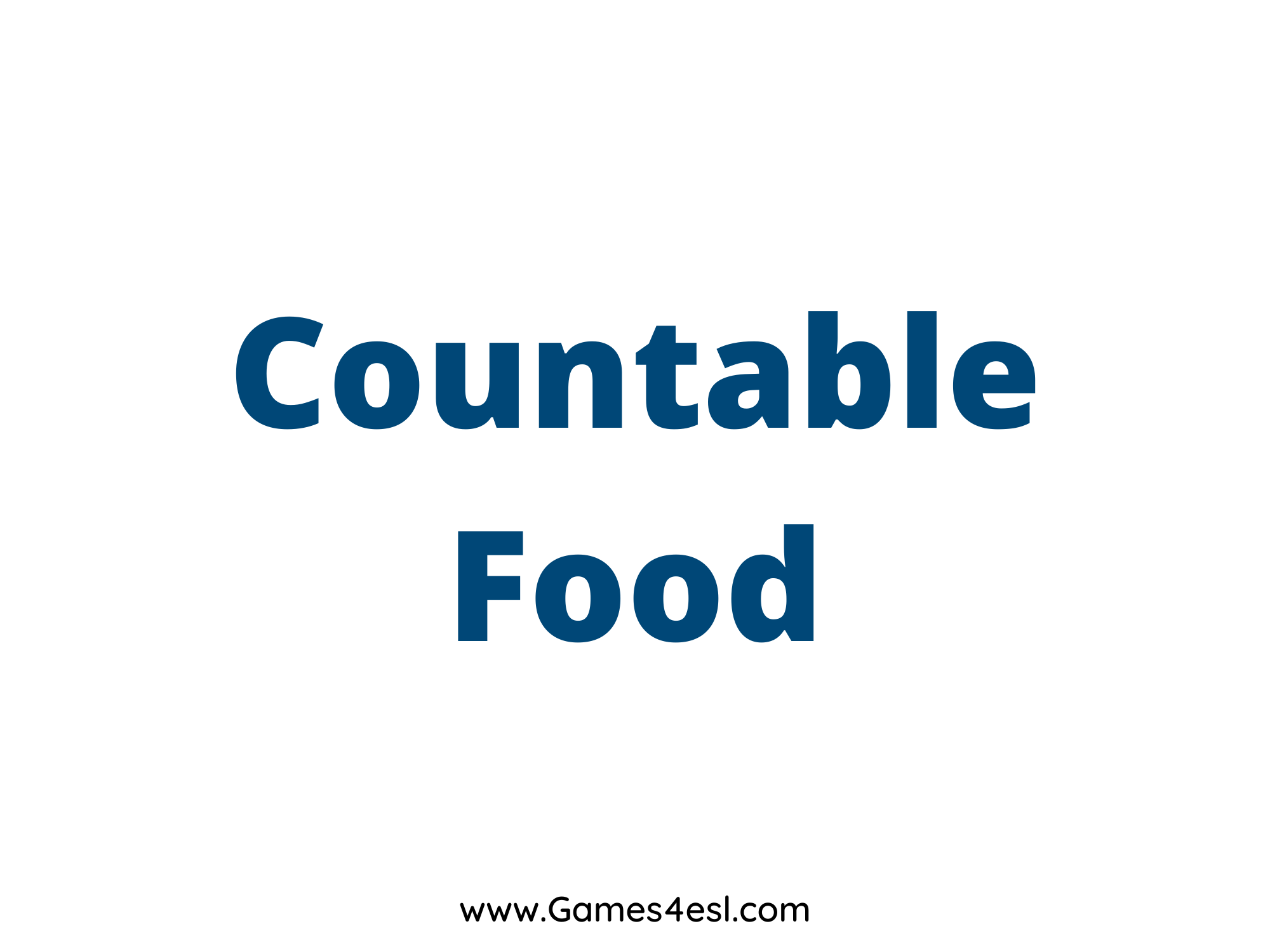 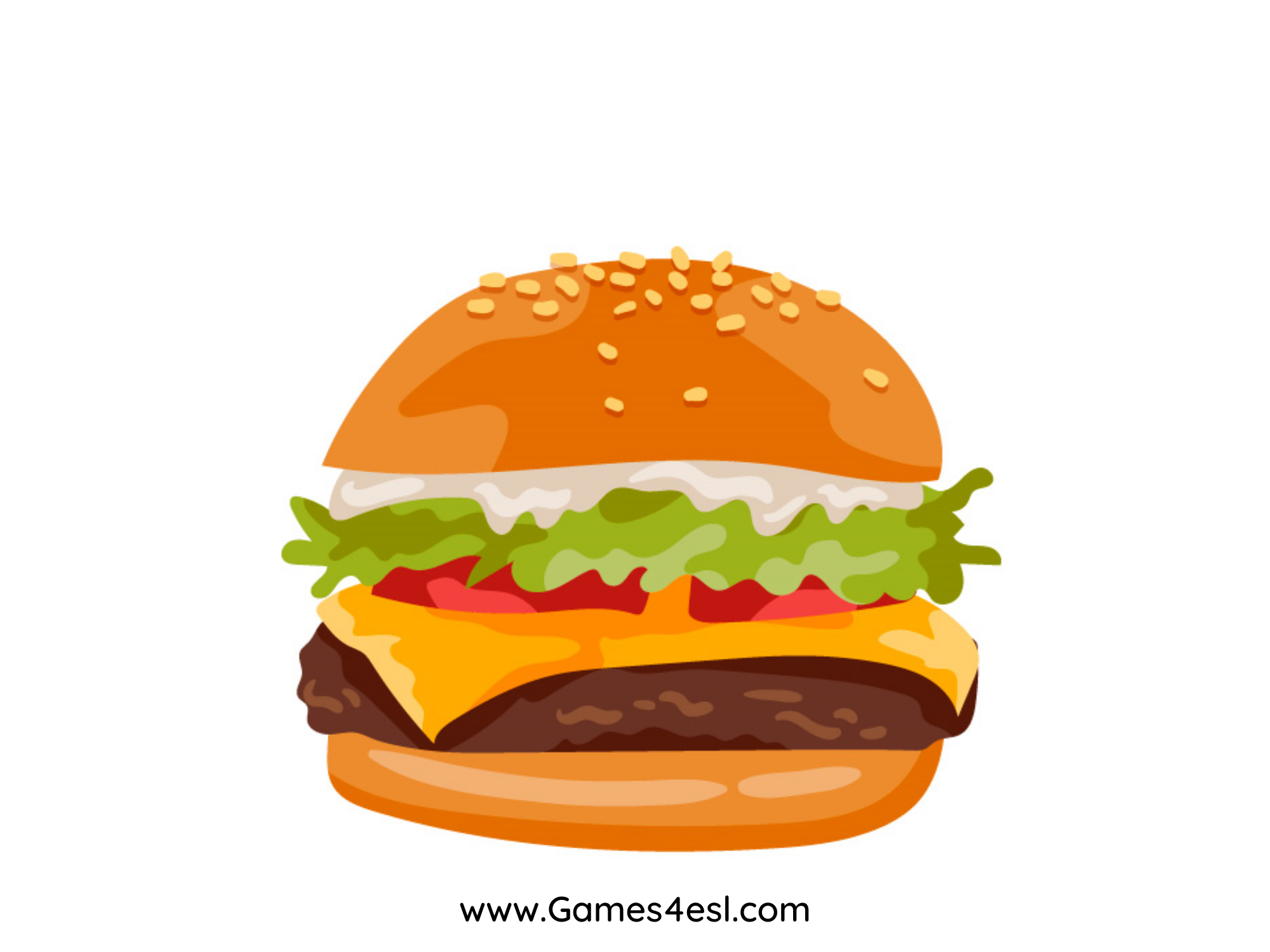 hamburger(s)
SHOW
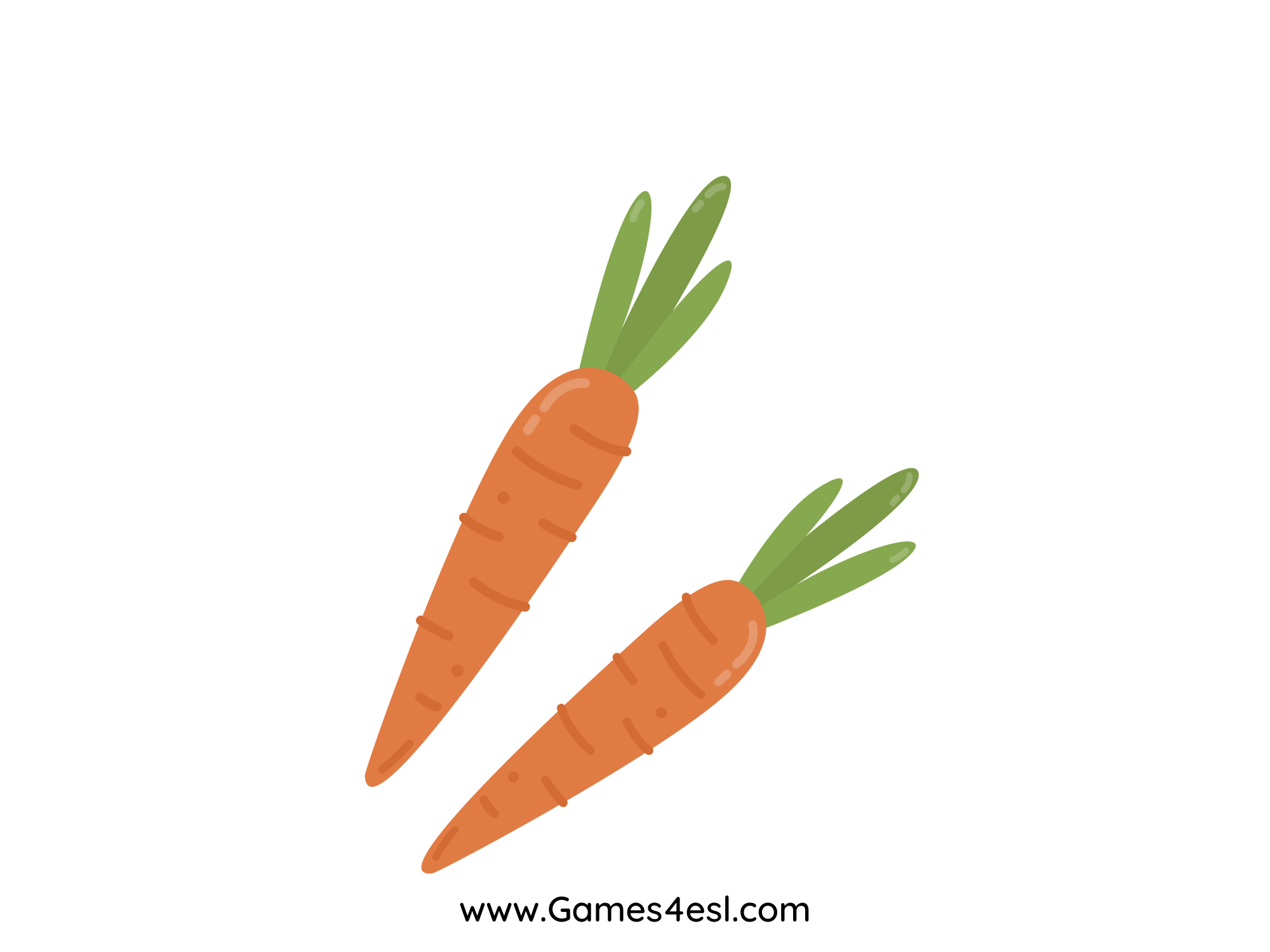 carrot(s)
SHOW
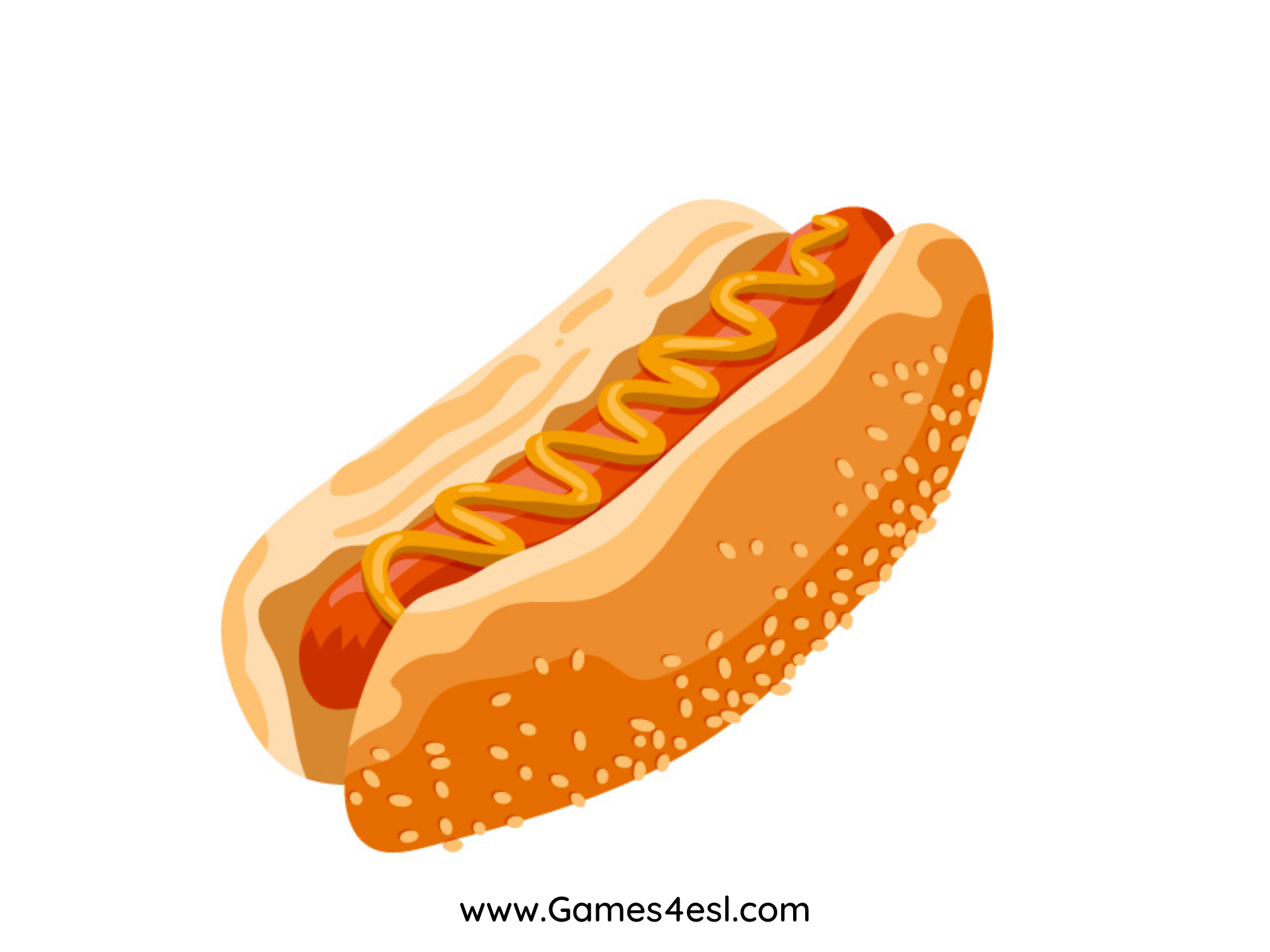 hotdog(s)
SHOW
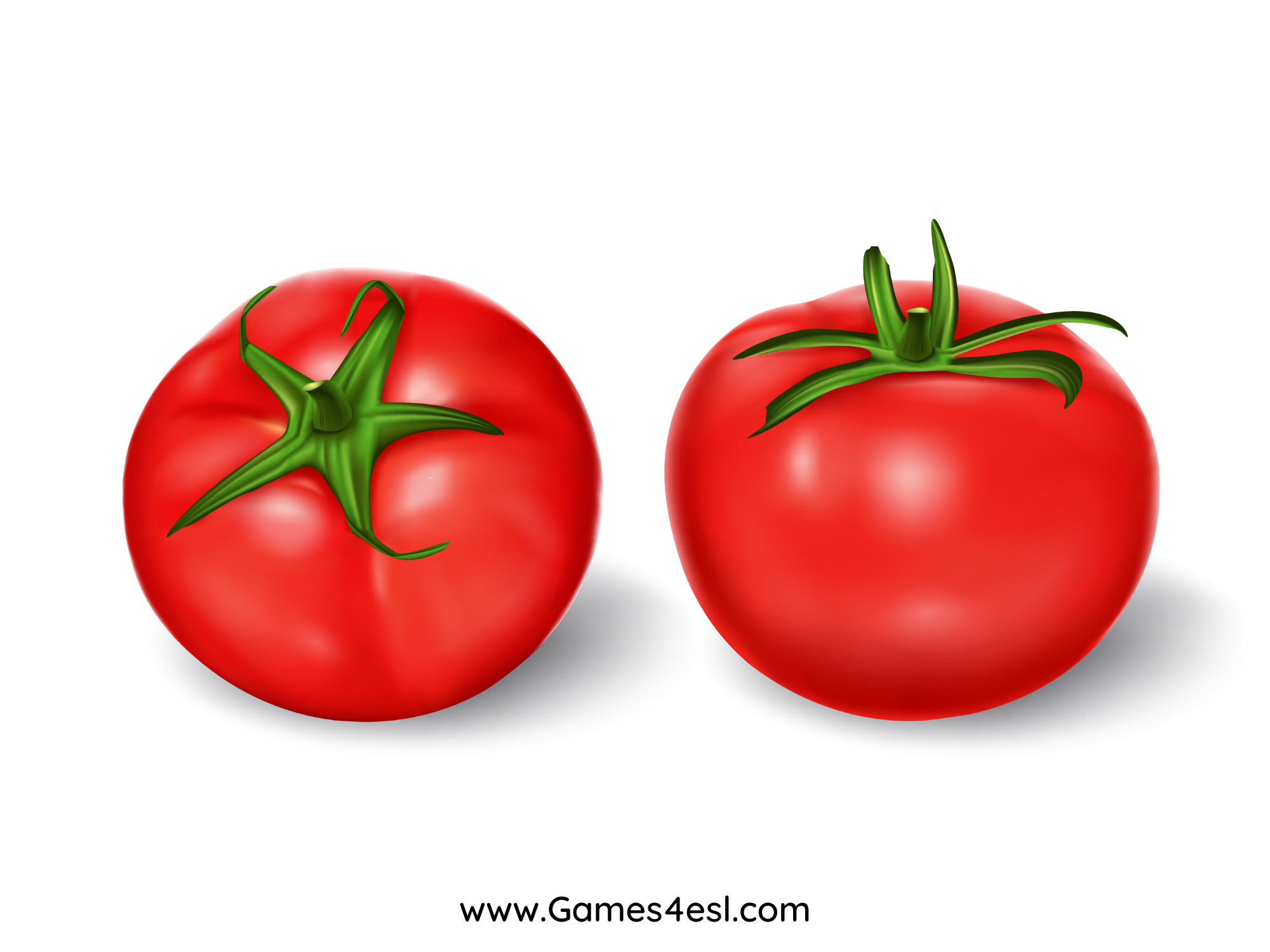 tomato(es)
SHOW
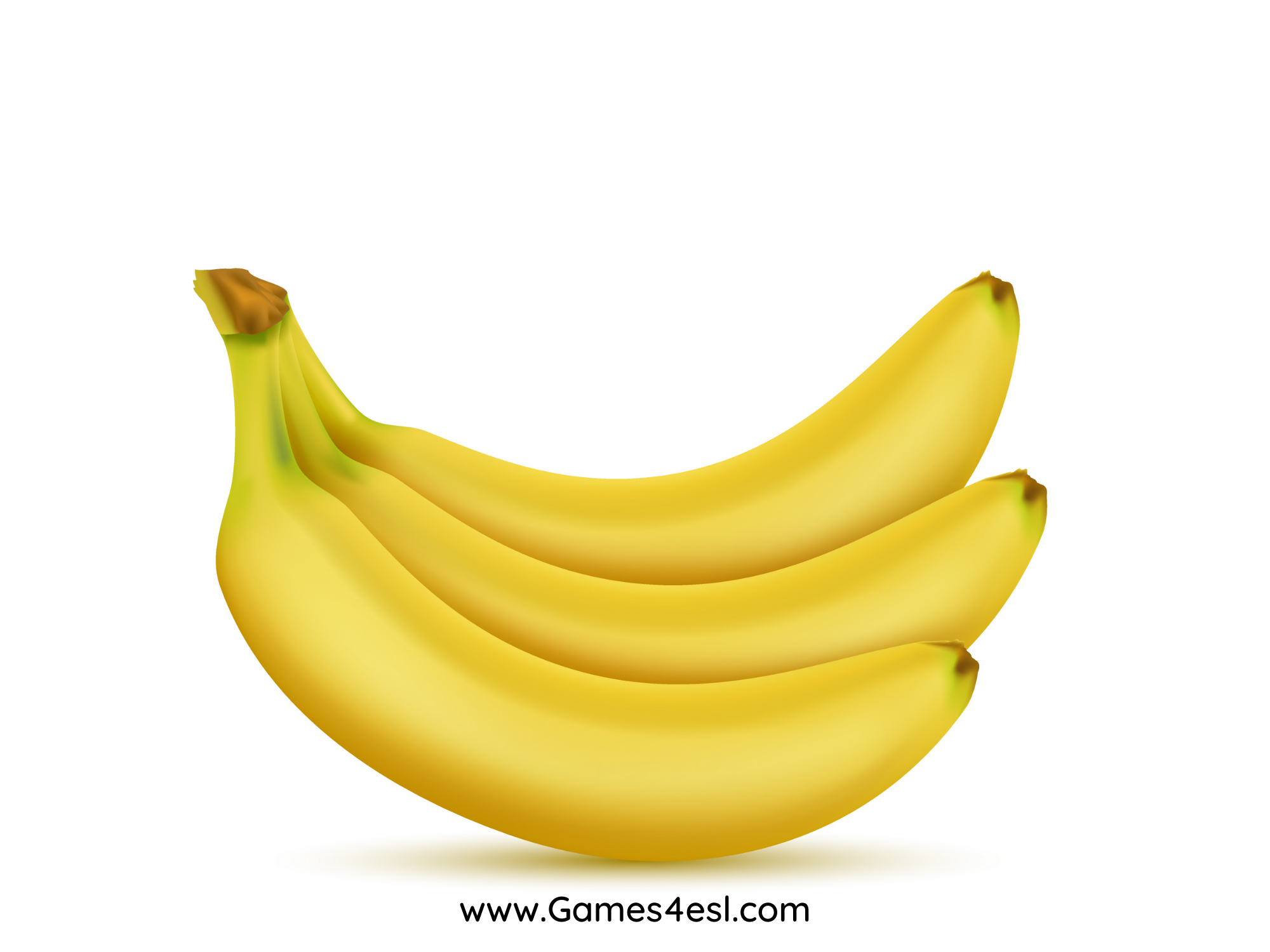 banana(s)
SHOW
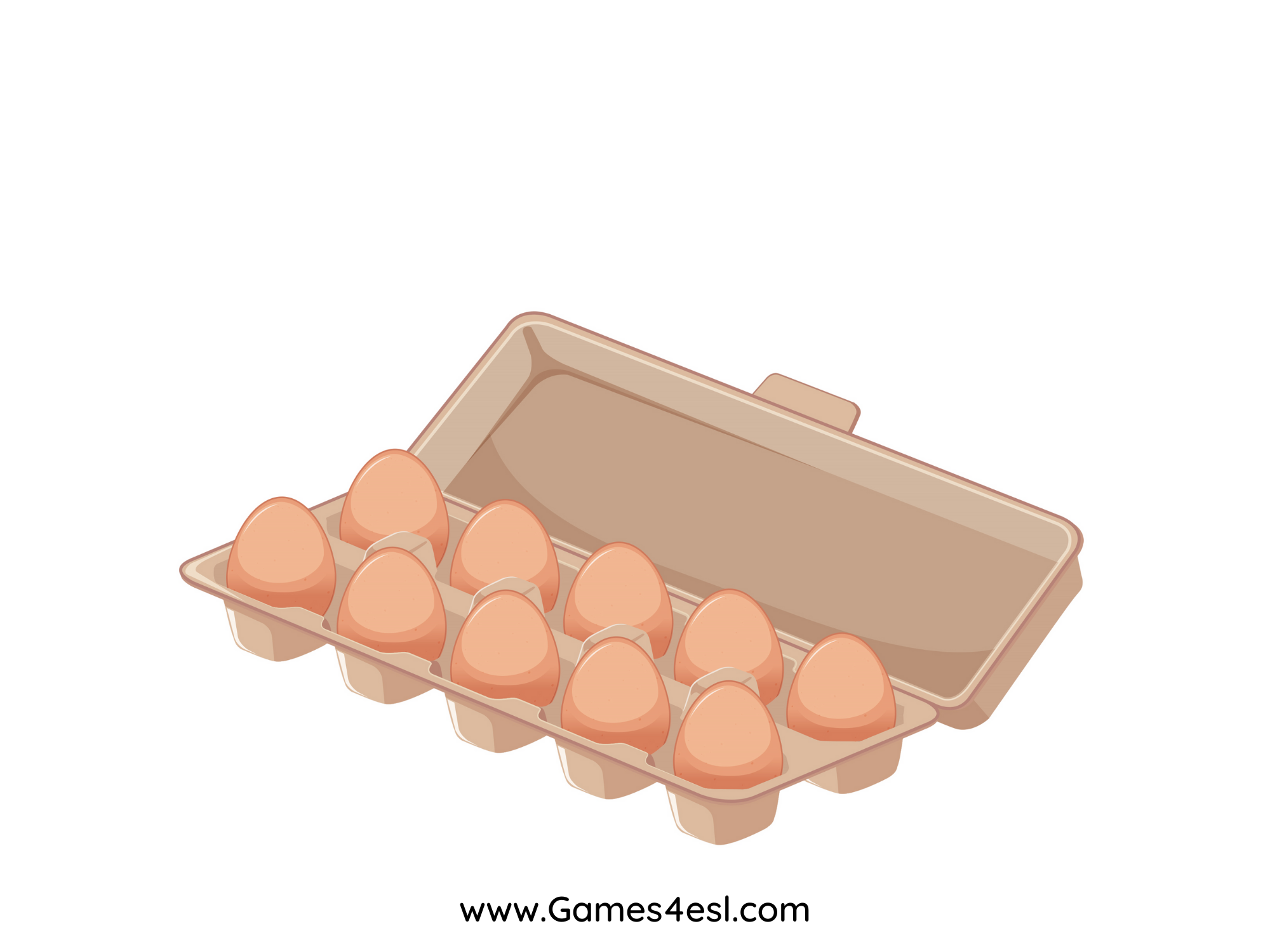 egg(s)
SHOW
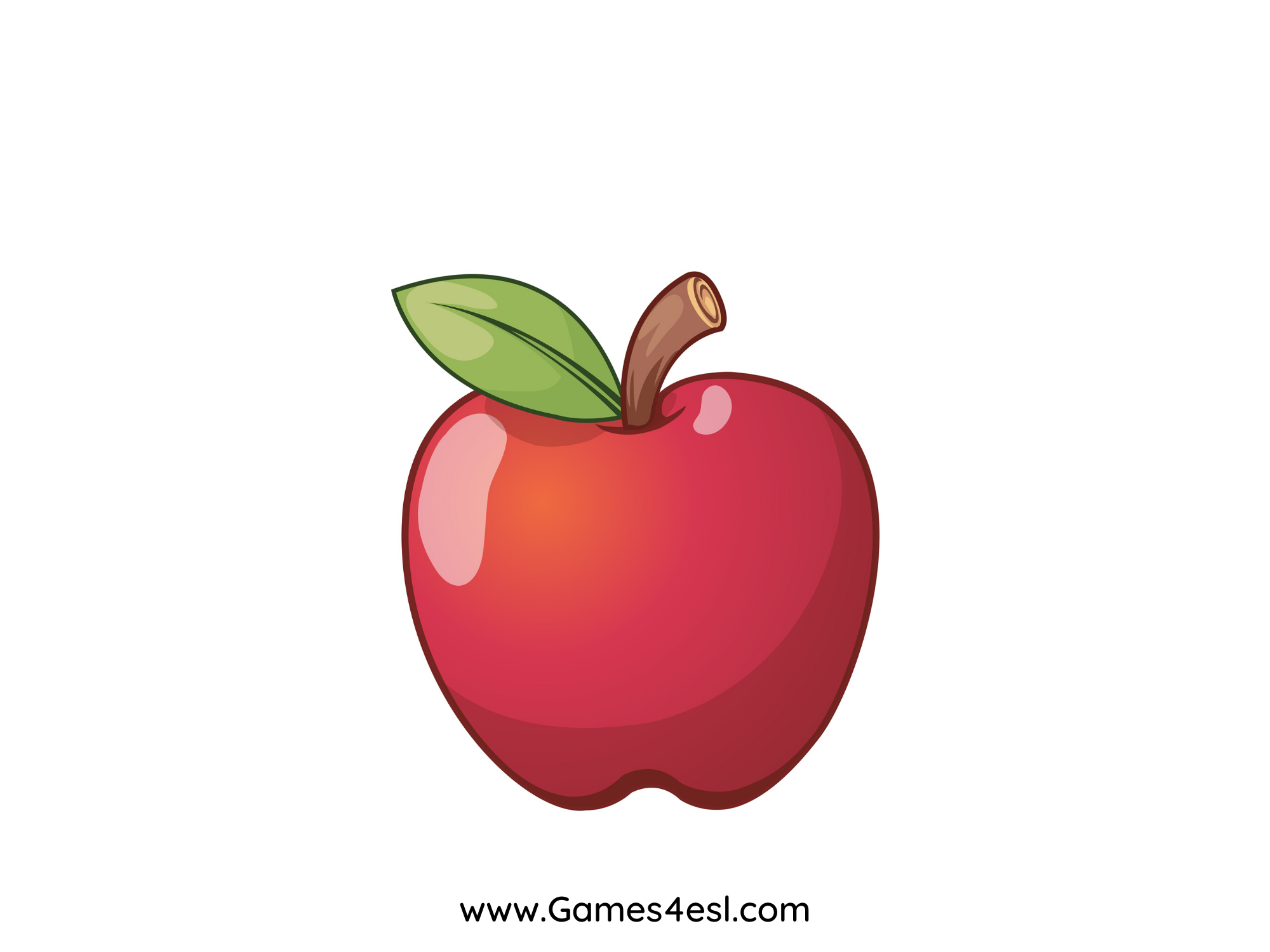 apple(s)
SHOW
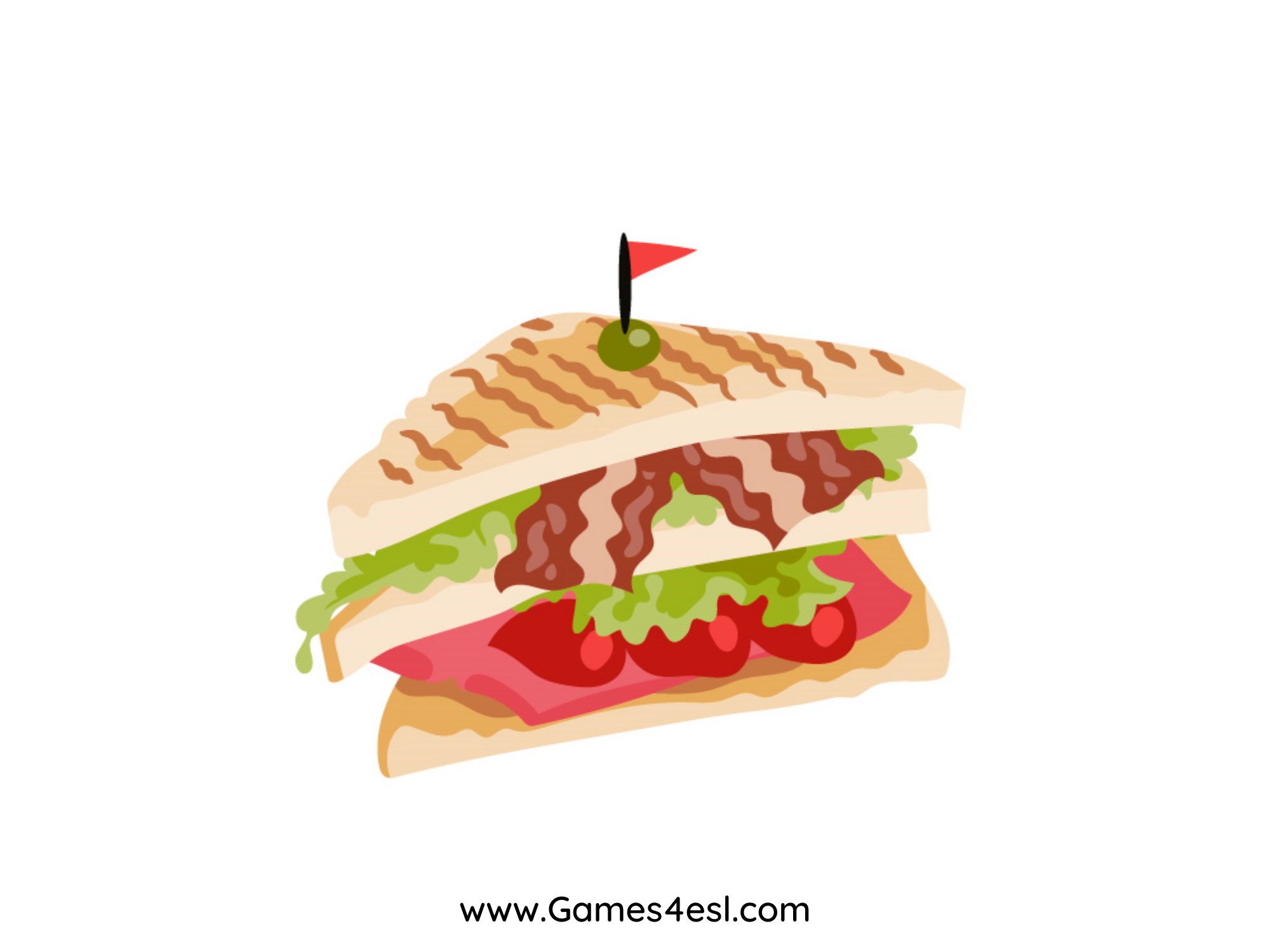 sandwich(es)
SHOW
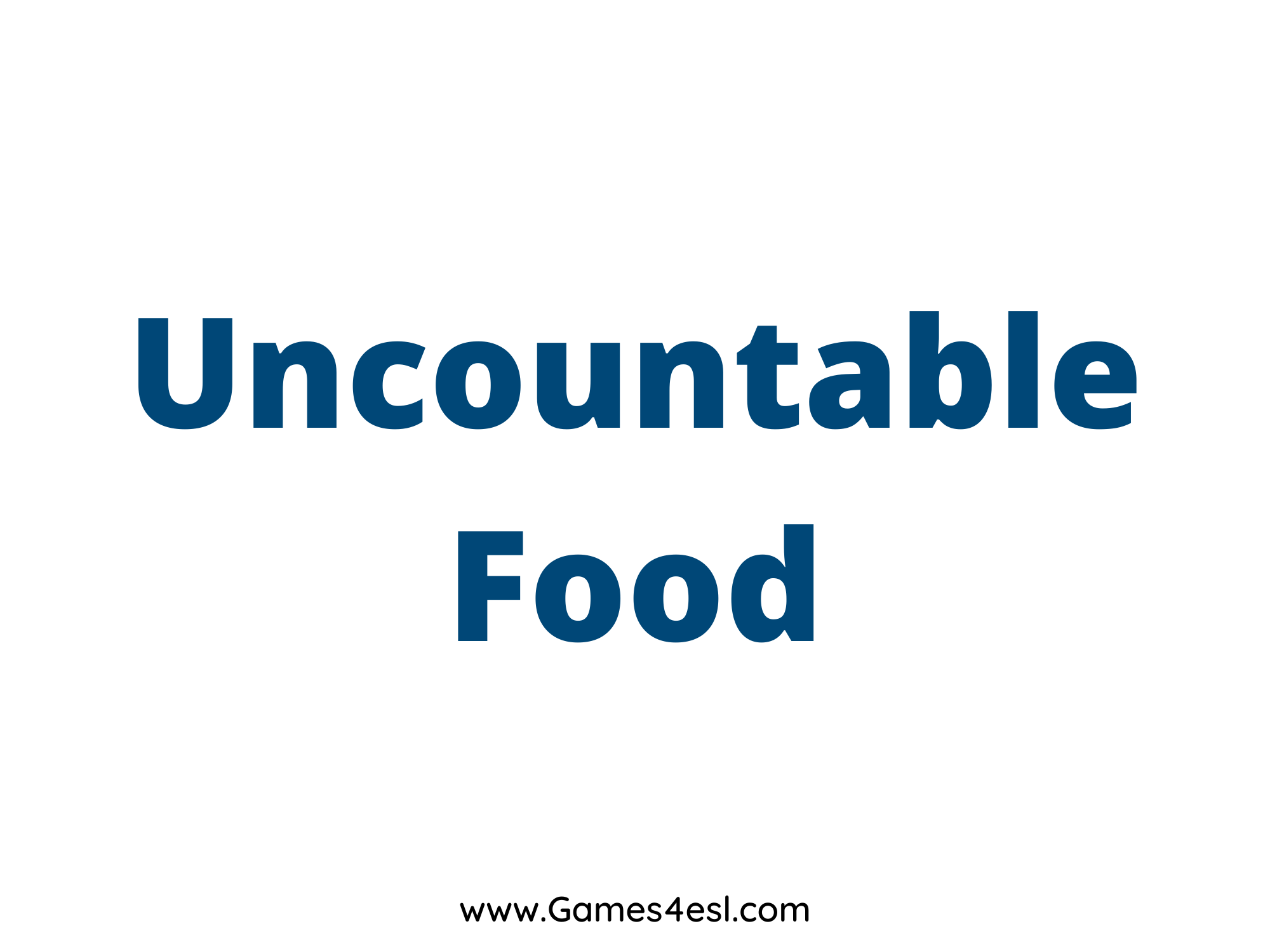 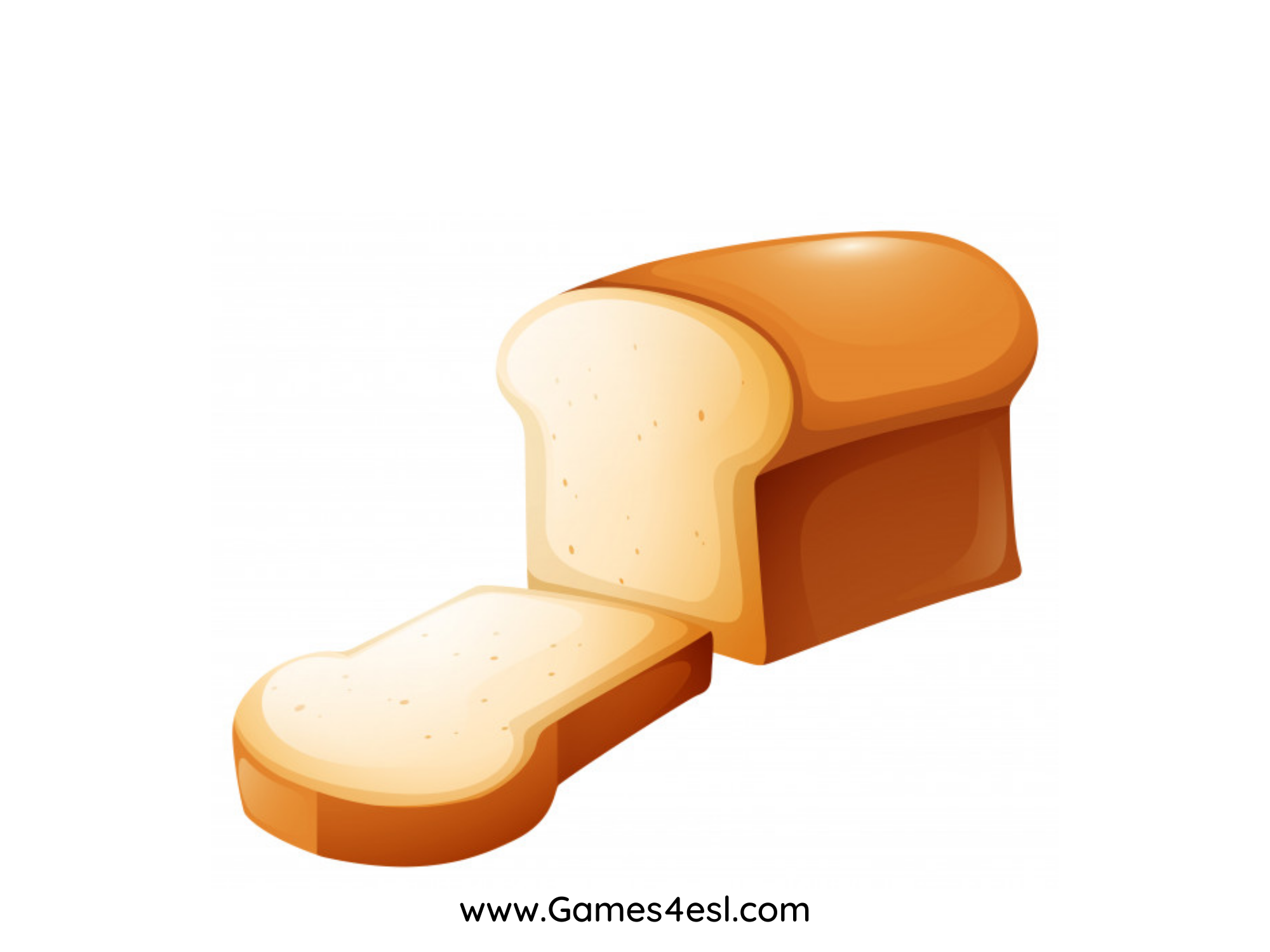 bread
SHOW
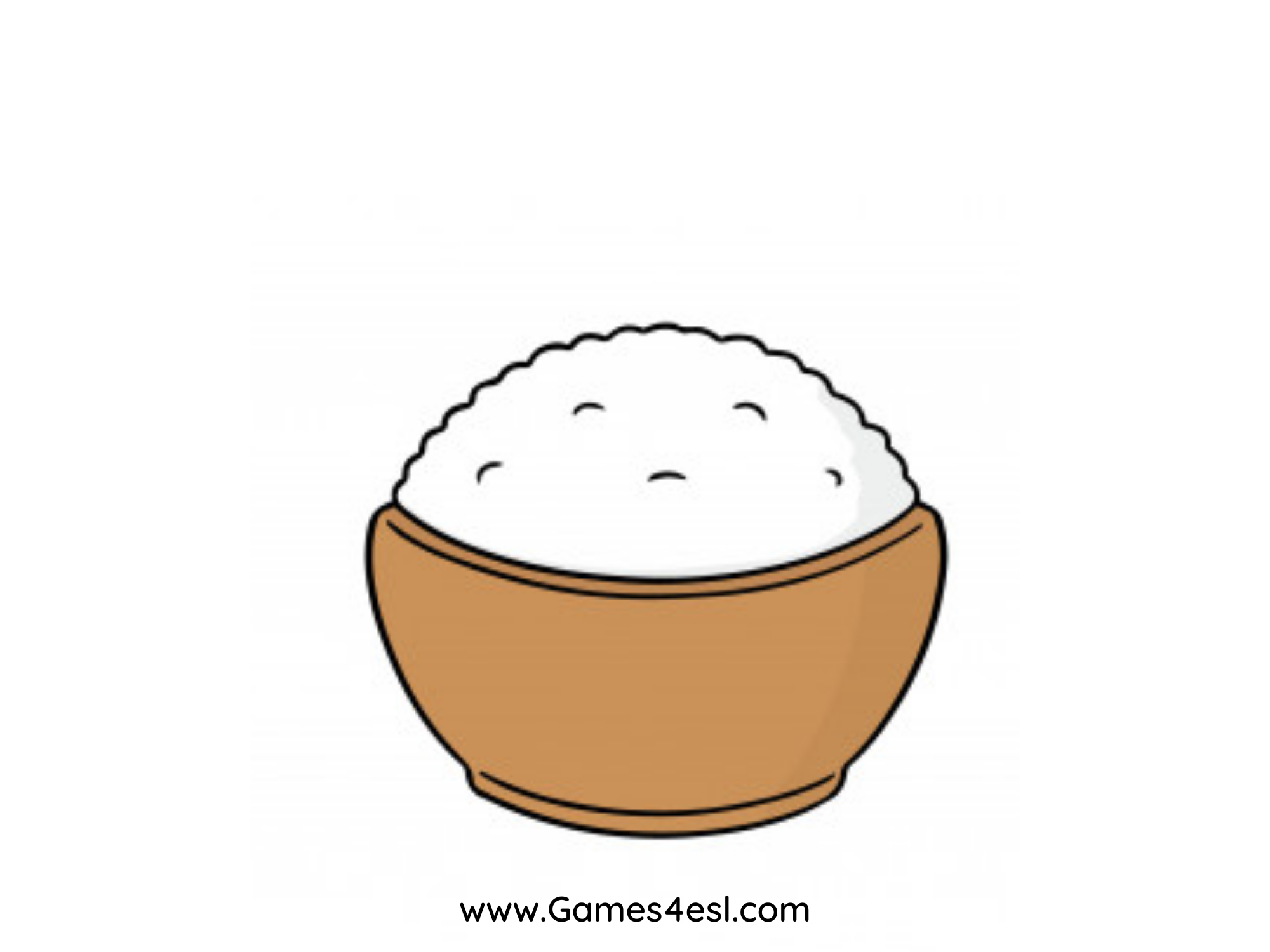 rice
SHOW
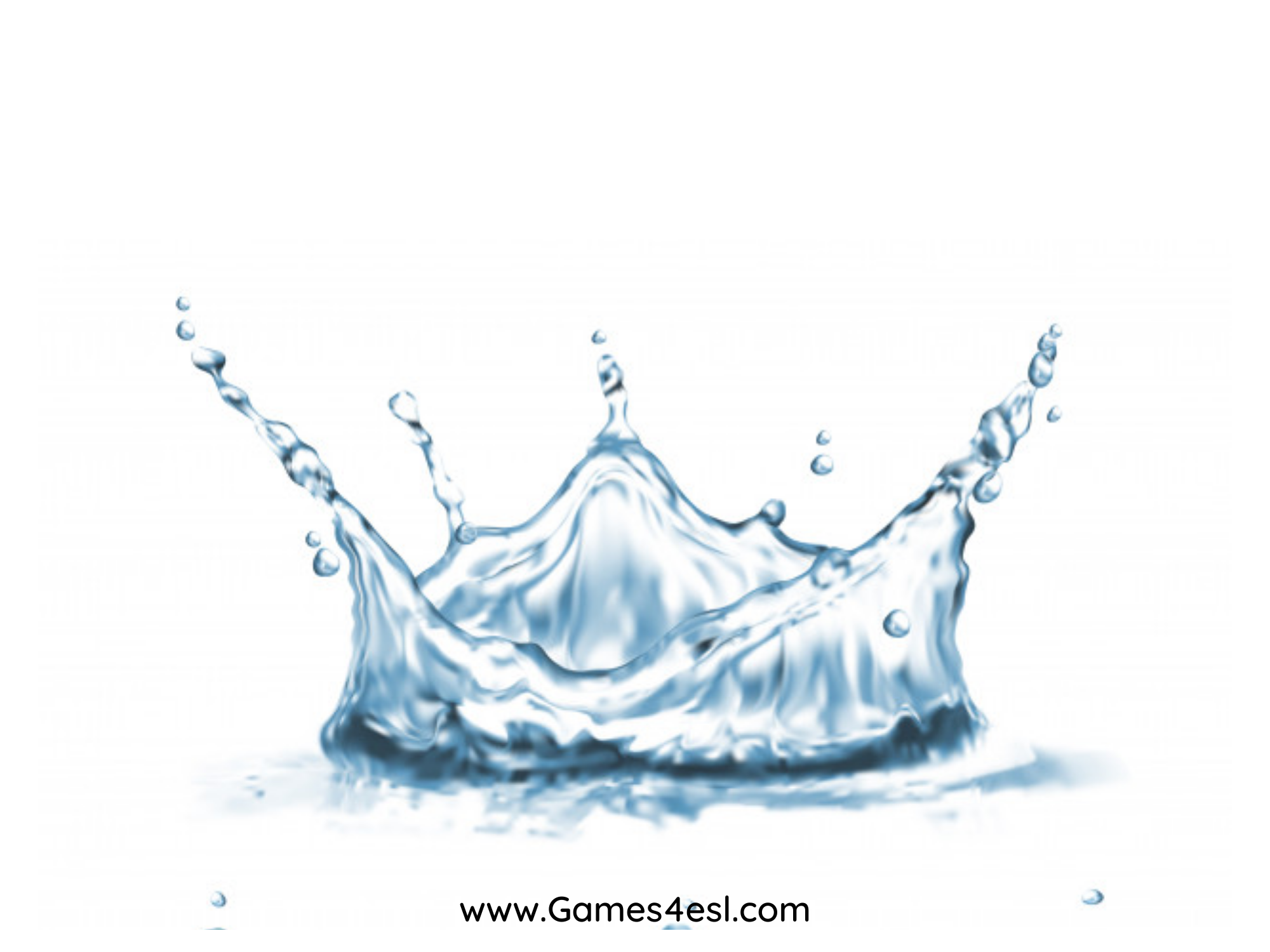 water
SHOW
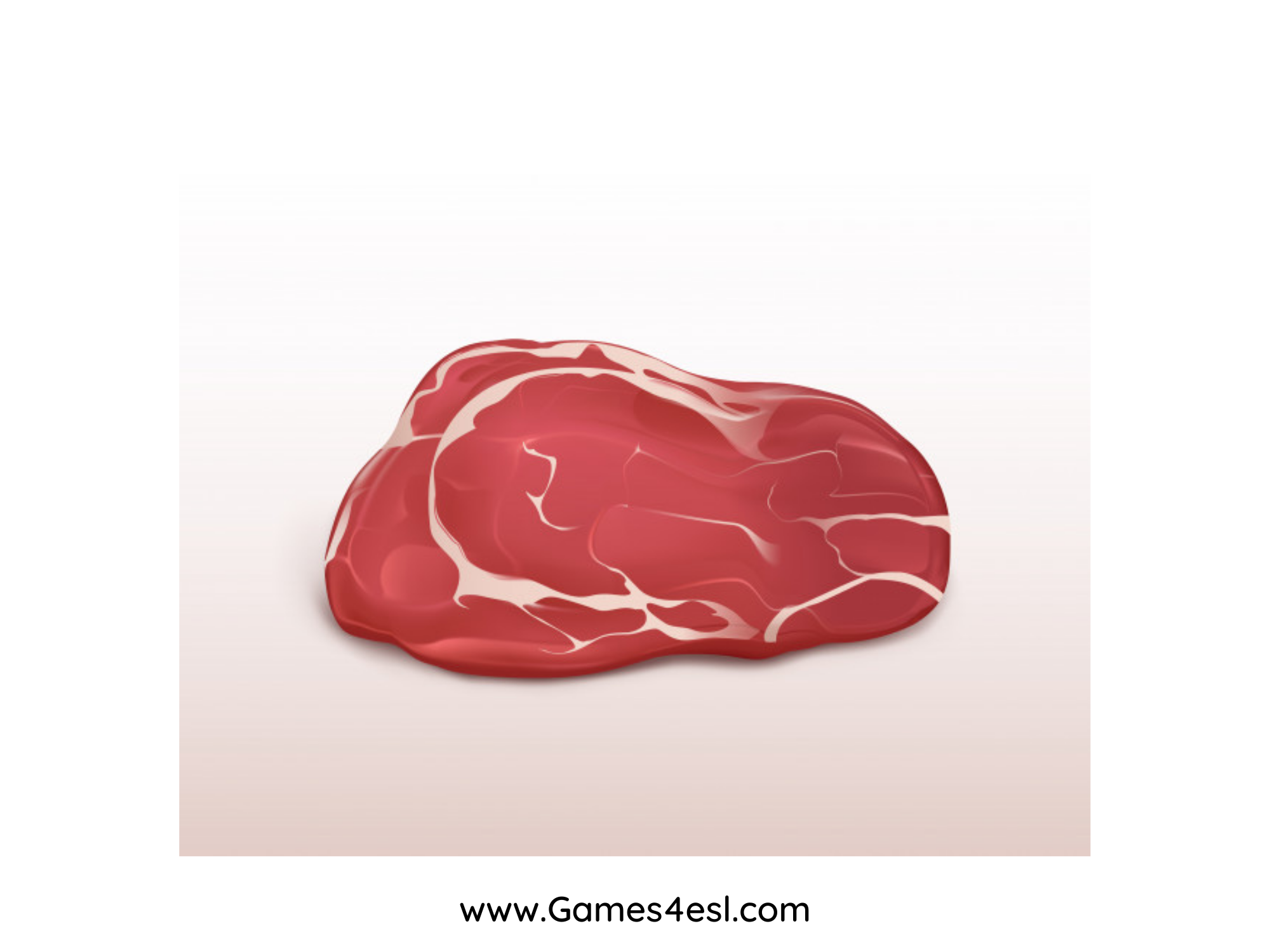 meat
SHOW
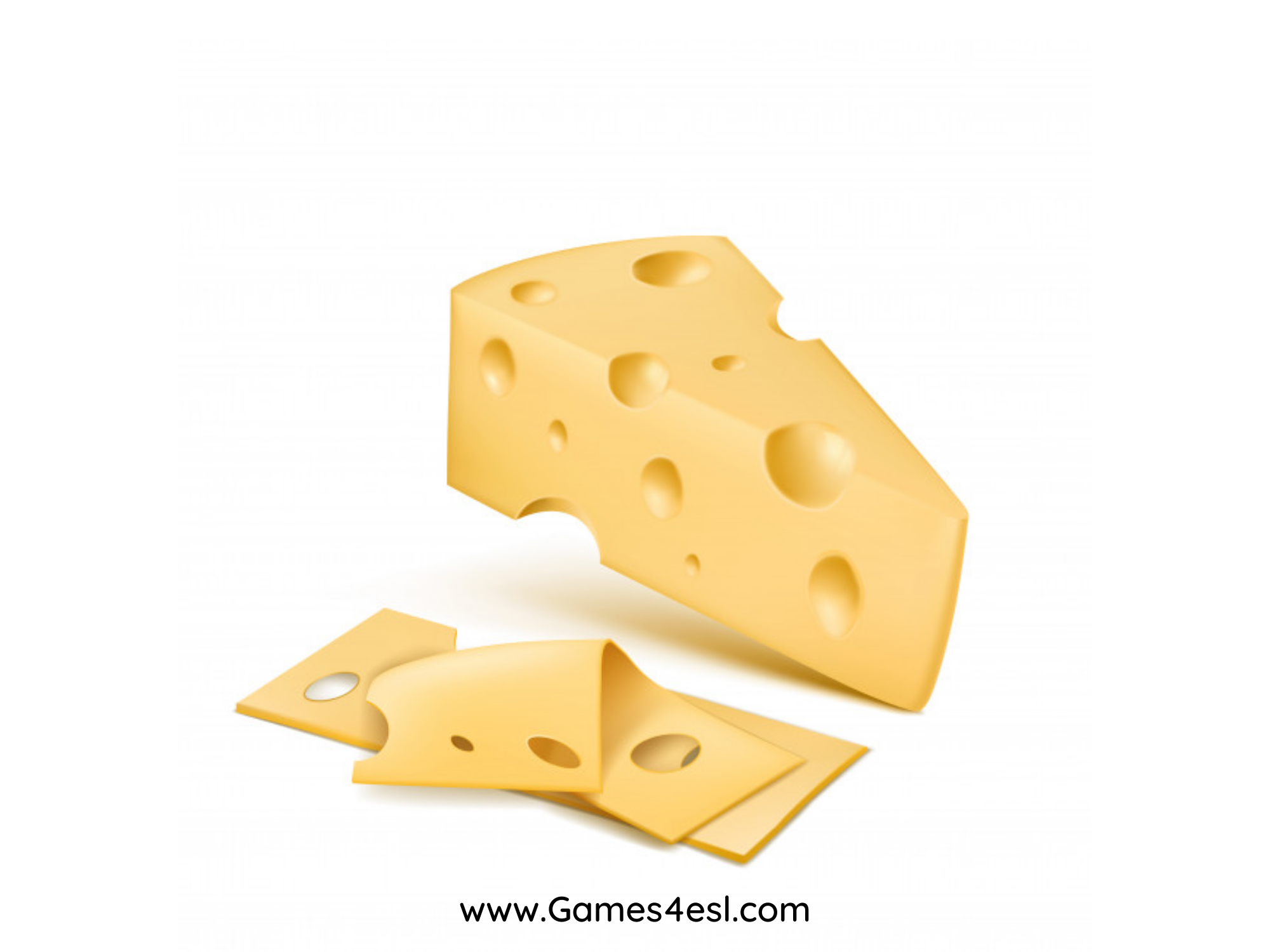 cheese
SHOW
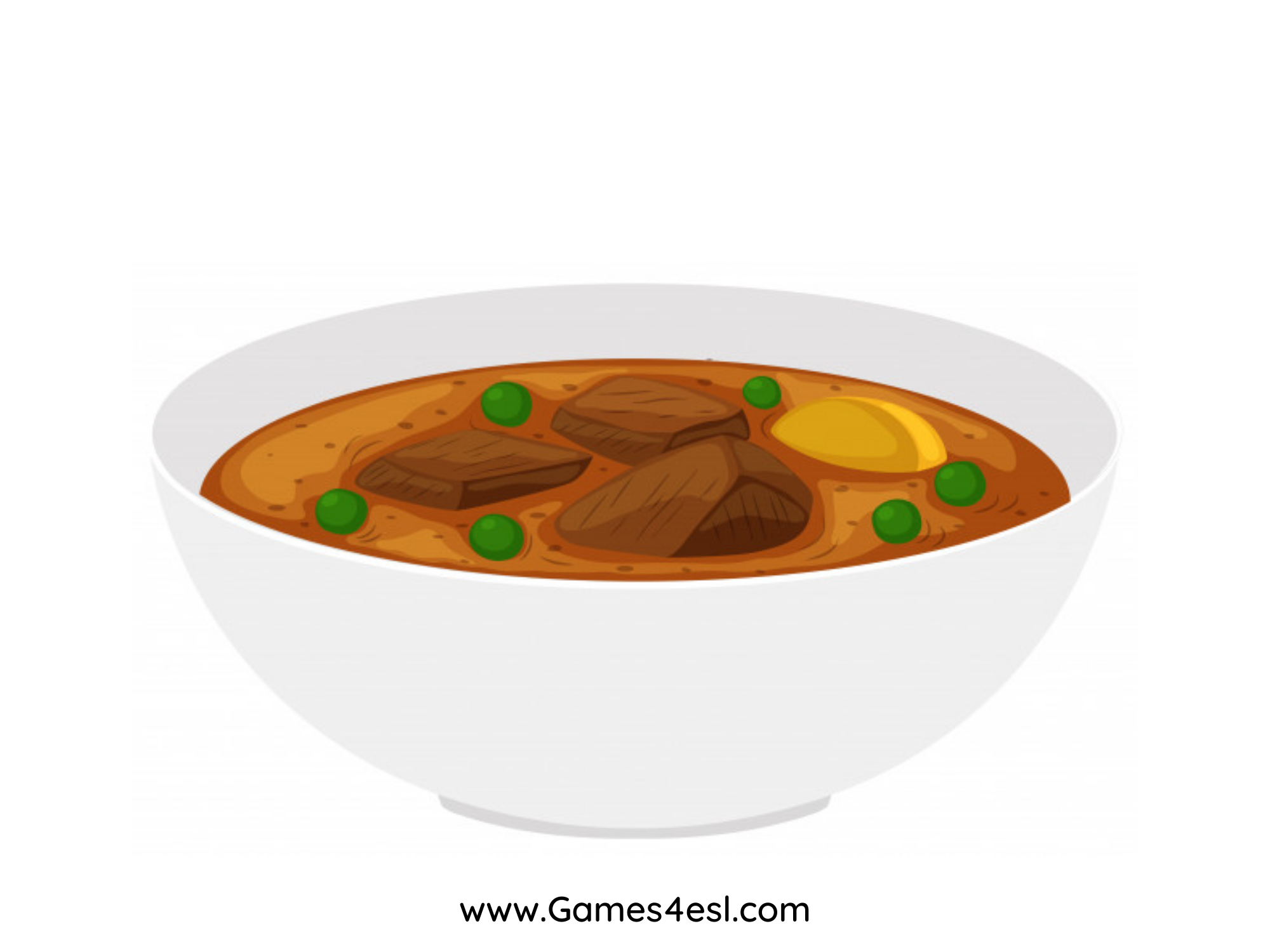 soup
SHOW
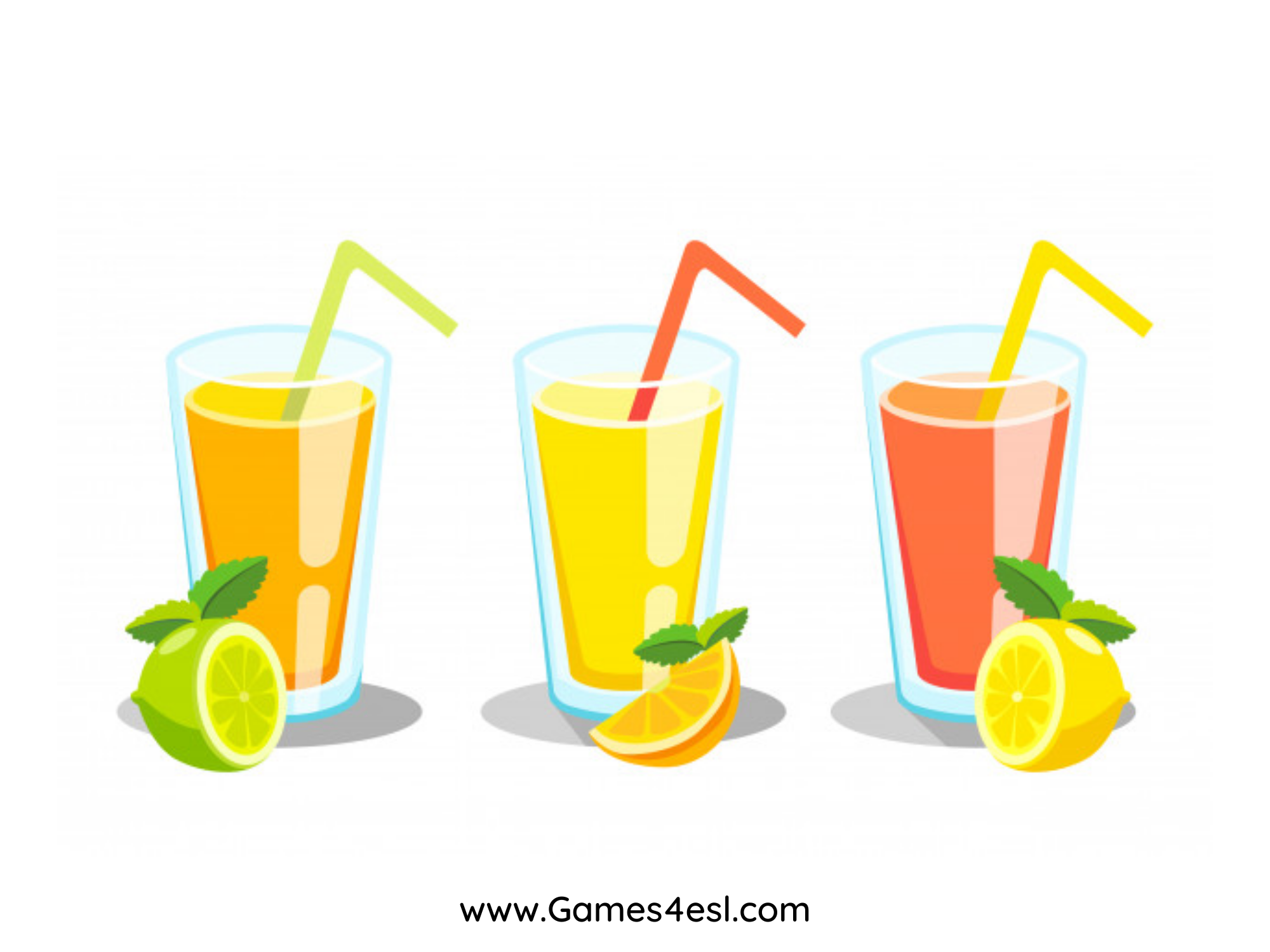 juice
SHOW
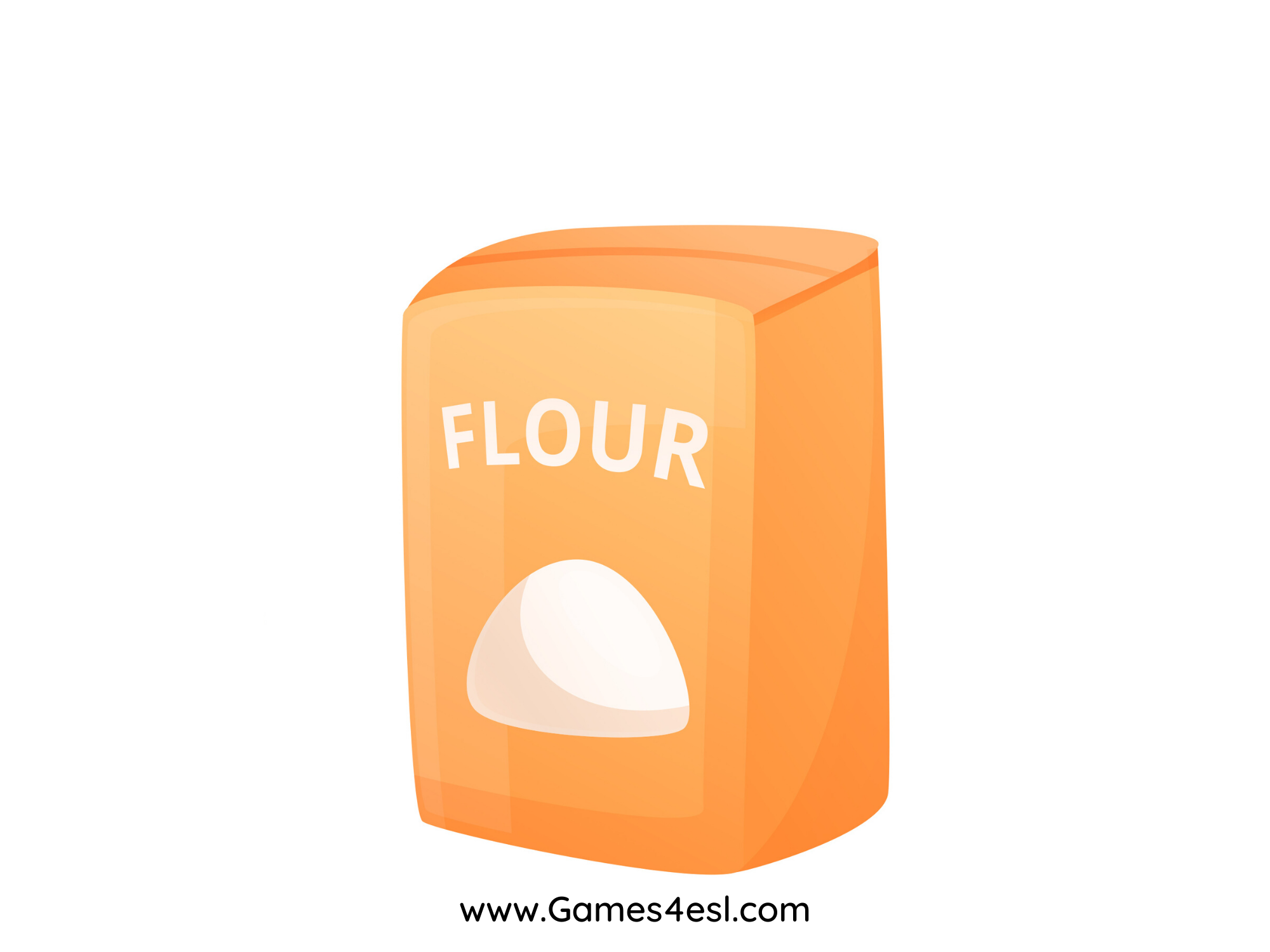 flour
SHOW
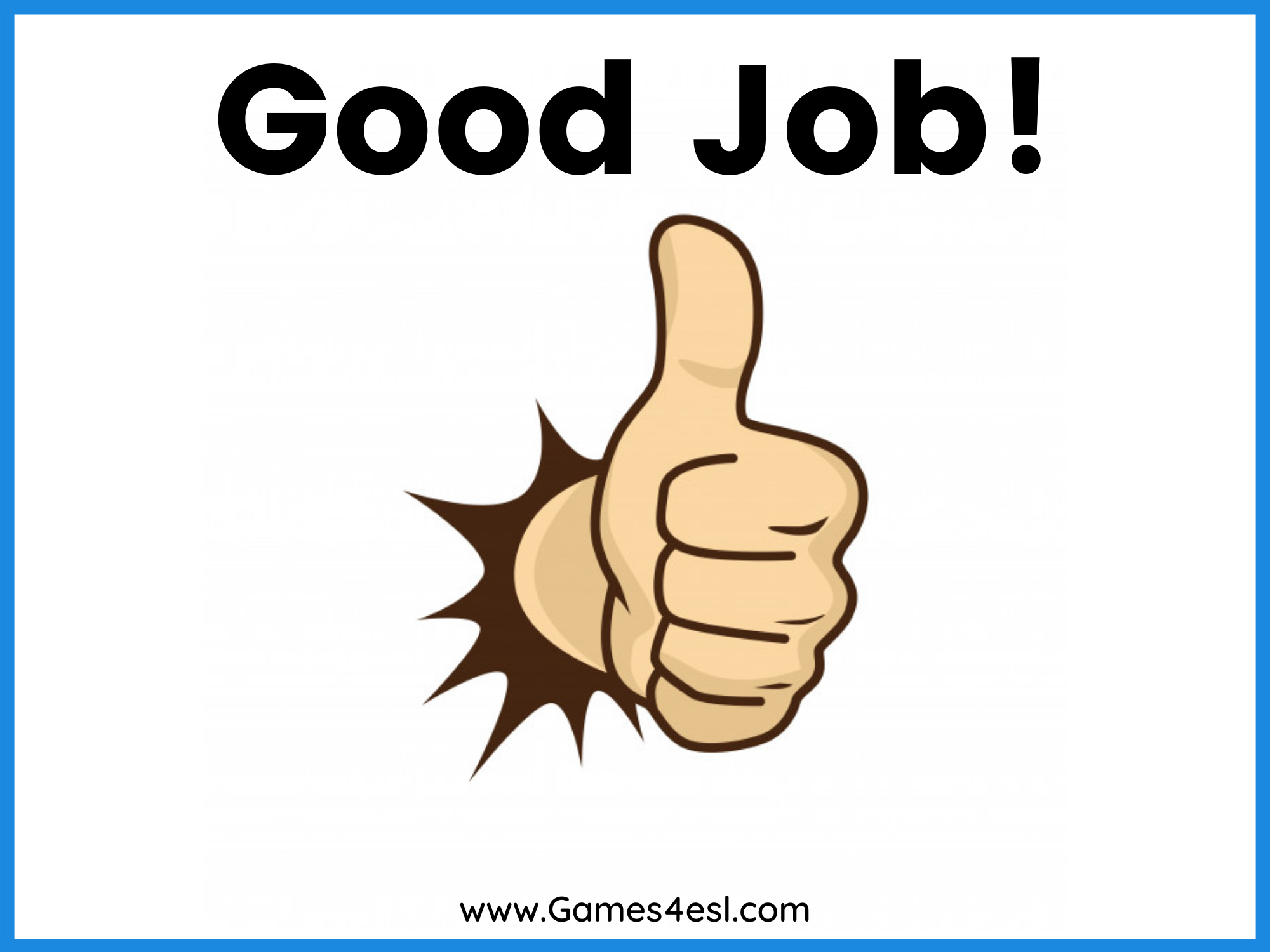